أوراق عمل وحدة

( يطبق مهارات الاتصال والتواصل الاساسية )

اعداد :

إيمان راشد الشامسي
الدرس الخامس
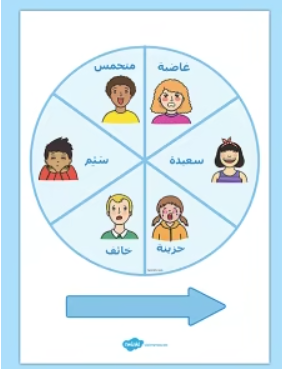 يصور شخص ويتحدث من مشاعره وافكاره
مهمة
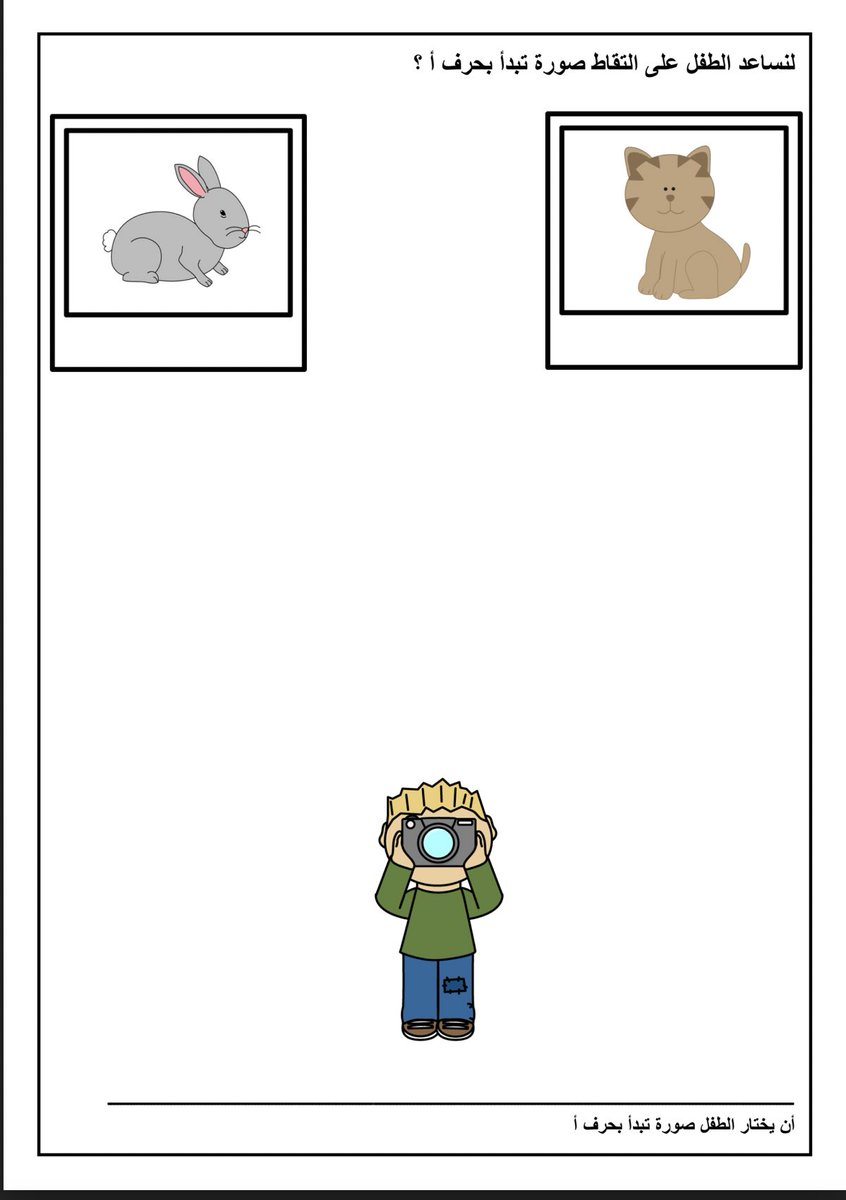